Research Study Titleline two as needed
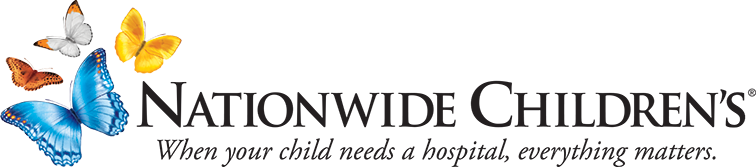 Presenter name, associates and collaborators (include department name in credentials)Line two for presenters